Профессия переводчик
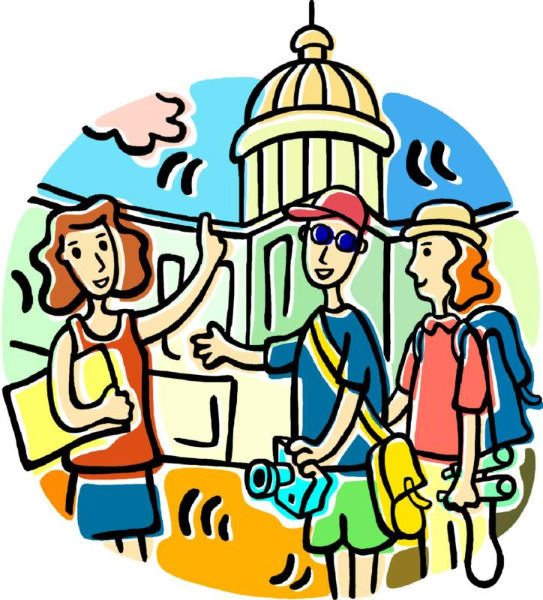 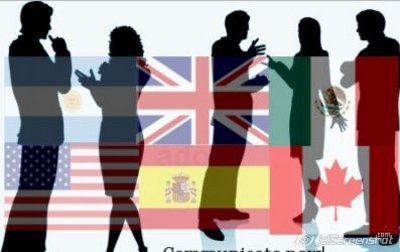 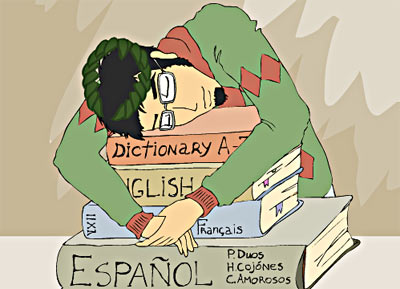 Перево́дчик — специалист, занимающийся переводом, то есть созданием письменного или устного текста на определенном языке
переводчик — толмач, интерпретатор,  драгоман, прелагатель, шептало, синхронист, перелагатель, преложитель. 
Словарь русских синонимов и сходных по смыслу выражений. под. ред. Н. Абрамова.
Рейтинг профессии переводчик
Интересные факты
В древности властители Вавилона и Ассирии имели группы переводчиков, которые доводили их повеления до сведения покоренных народов.
В 16 веке в России появились первые учебные заведения, в которых обучали иностранным языкам и письменному переводу в дипломатической и военной областях.
До 18 века переводчики в России назывались «толмачами»
В 18 веке в России появилась первая Школа иностранных языков, выпускники которой становились официальными профессиональными переводчиками.
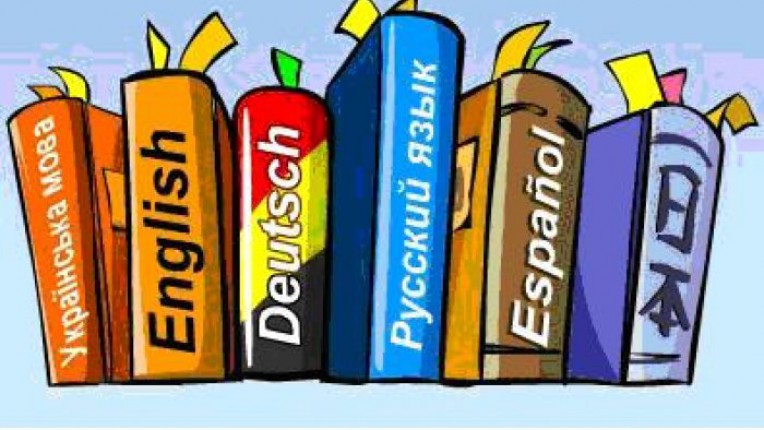 Специализации
Переводчик-лингвист. Это специалист, владеющий двумя и более иностранными языками. Большинство вузов выпускают переводчиков с данной квалификацией.
Технический перевод. Это мастер интерпретации узконаправленных текстов и статей, насыщенных специфической терминологией. Обычно это описание технических характеристик. Данный тип переводчиков имеет ряд подразделений, в зависимости от отрасли знаний: авиатехника, фармакология и т.д.
Бизнес или деловой перевод. Иностранные языки имеют четкую грань между литературной и юридически грамотной речью.
Перевод документов.
Художественный перевод. Это полноценная интерпретация. Переводчик не просто переводит, но и подстраивает текст под менталитет читателей.
Устный перевод или стандартный переводчик. Данный специалист выполняет функцию связующего звена. Он сопровождает иностранцев на экскурсиях и деловых встречах, разъясняя сторонам речь собеседников.
Где работают переводчики
бюро, отделы переводов предприятий, НИИ, издательств;
отделы информации, информационно-аналитические службы предприятий, компаний, банков, институтов Академии Наук, исследовательских центров;
 библиотеки и отделы иностранной литературы, музеи;
 дирекция и управление в международных конгресс-центрах (конференц-центрах);
 дирекция постоянно действующих региональных, федеральных и международных выставок и ярмарок;
 гостиницы и гостиничные комплексы;
 отечественные и зарубежные туристические фирмы, агентства, бюро;
 пресс-центры, радио- и телецентры;
 международные ассоциации и объединения;
 международные фонды:
 издательства;
 институты, факультеты и университеты лингвистического образования.
Профессиональные навыки и способности
Развитые интеллектуальные способности
Умение распределять и переключать внимание, большой объем памяти
Коммуникативная компетентность (умение общаться с людьми различного уровня образования и социального положения)
Способность к яркому и логически выстроенному изложению материала, богатый словарный запас
Хорошая дикция
Глубокое знание языка (диалекты, разговорная и литературная речь)
Организаторские способности
Профессионально необходимые качества личности
Выдержка, терпение, умение контролировать свое поведение
Тактичность, вежливость, доброжелательность
Собранность и ответственность
Аккуратность 
Целеустремленность
Эмоциональная устойчивость
Эрудированность
Чувство юмора
Где можно получить профессию переводчика
Сибирский институт международных отношений и регионоведения (г. Новосибирск)
Кемеровский государственный университет
Иркутский государственный лингвистический университет
Национальный исследовательский Томский государственный университет
Российский государственный педагогический университет имени А. И. Герцена (г. Санкт-Петербург)
Институт иностранных языков Российского университета дружбы народов (г. Москва)